Forecasting Traffic Impactsfor Work Zone Transportation Management Plans
TRB Planning Applications Conference
June 4, 2019
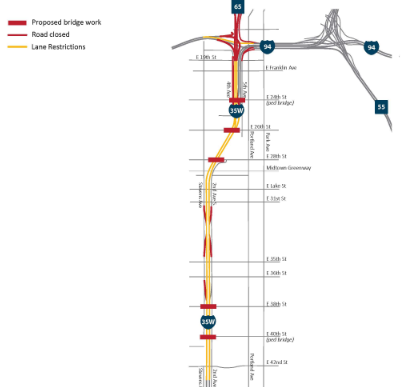 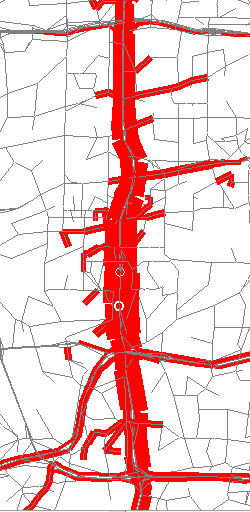 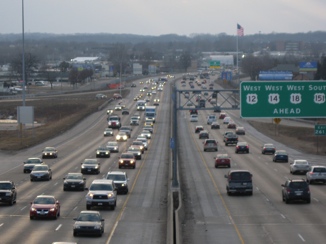 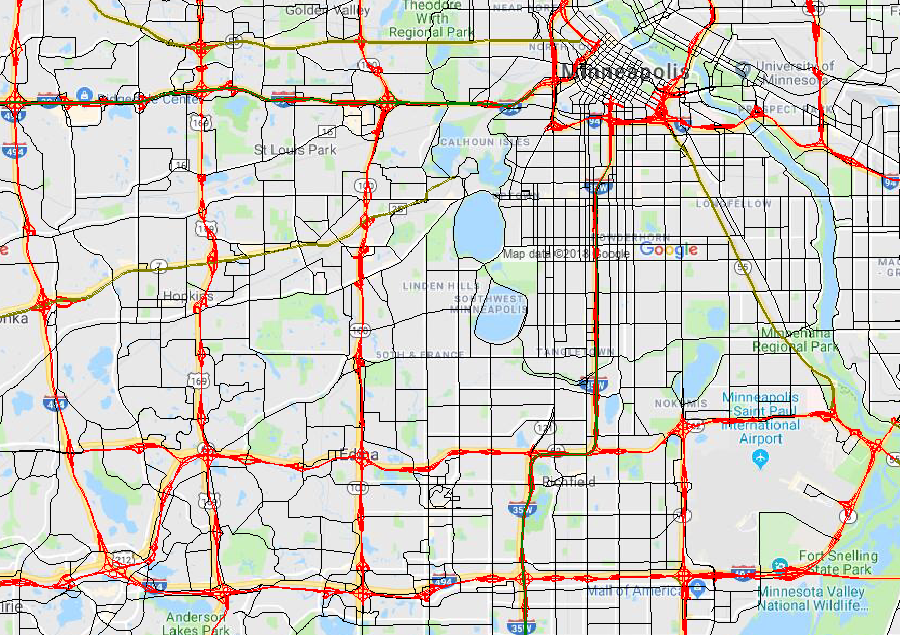 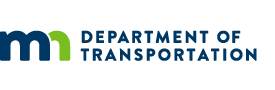 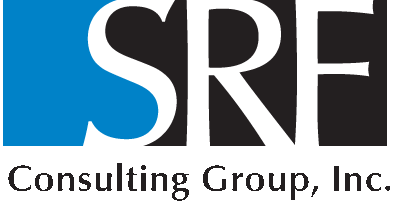 Problem Statement
Work zone traffic impacts are addressed through Traffic Management Plans (TMP), a process recently updated to include modeling
Need to validate current modeling capabilities and determine appropriate level of effort
Context
Traditional four-step model recently replaced by activity-based model
DTA updated to spatially align with ABM – larger/more detailed coverage
Approach
Back-casting for two major construction projects
35W@94: Downtown to Crosstown in Minneapolis 
US 169 Nine Mile Creek Bridge Replacement
Use of StreetLight Data and MnDOT loop detectors for ground truth data
Slide Symbols
StreetLight Data
Loop Detector Counts
Regional travel demand model (ABM)
Dynamic Traffic Assignment (DTA) model
Street
Light
LOOP
ABM
DTA
35W@94: Crosstown to Downtown
35W@94: Downtown to Crosstown
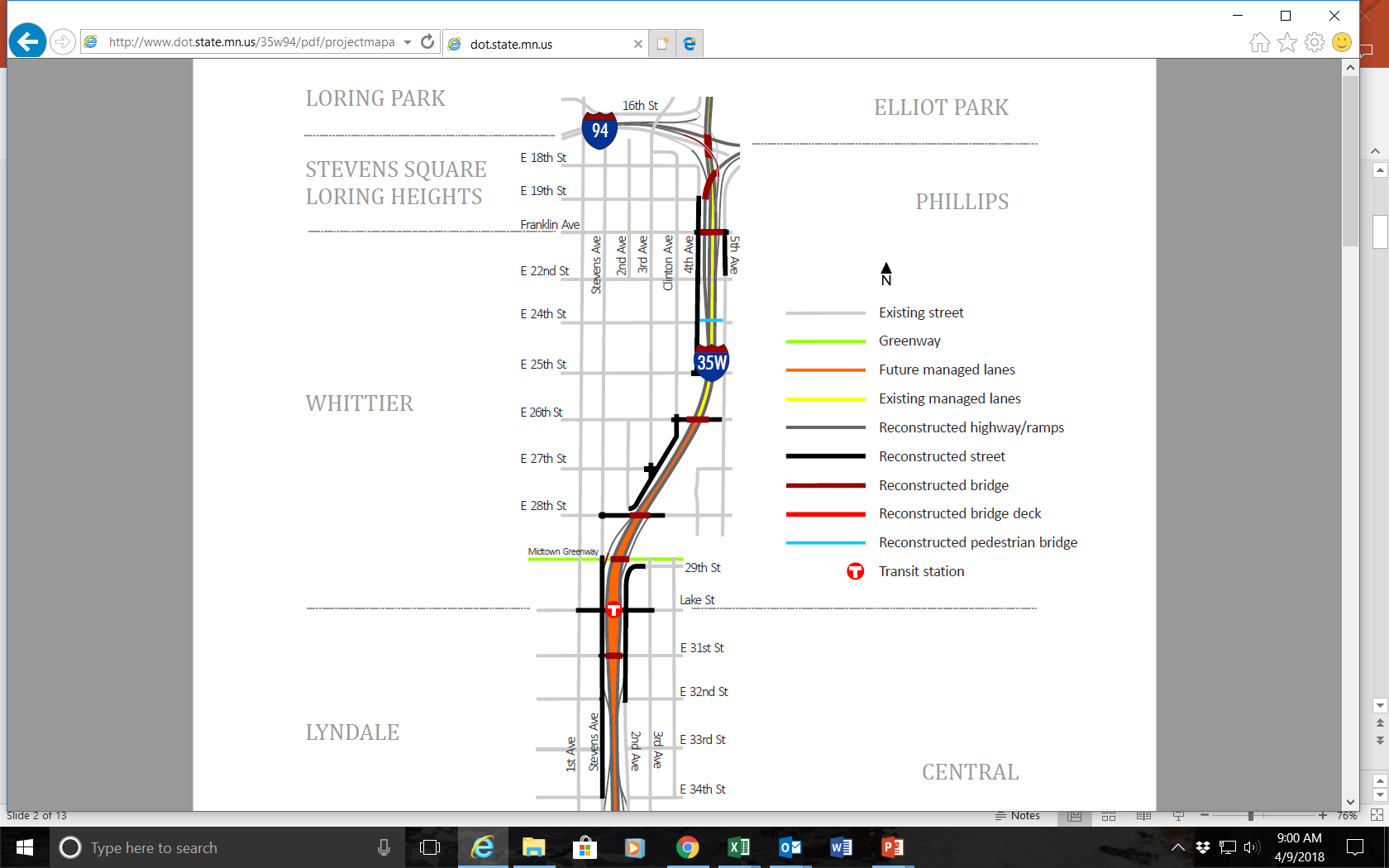 I-35W from I-94 to 43rd St
Summer 2017 to Fall 2021
Partnership
MnDOT
Metro Transit
Hennepin County
City of Minneapolis
Major transit corridor
Over 500 daily bus trips
14,000 daily rides
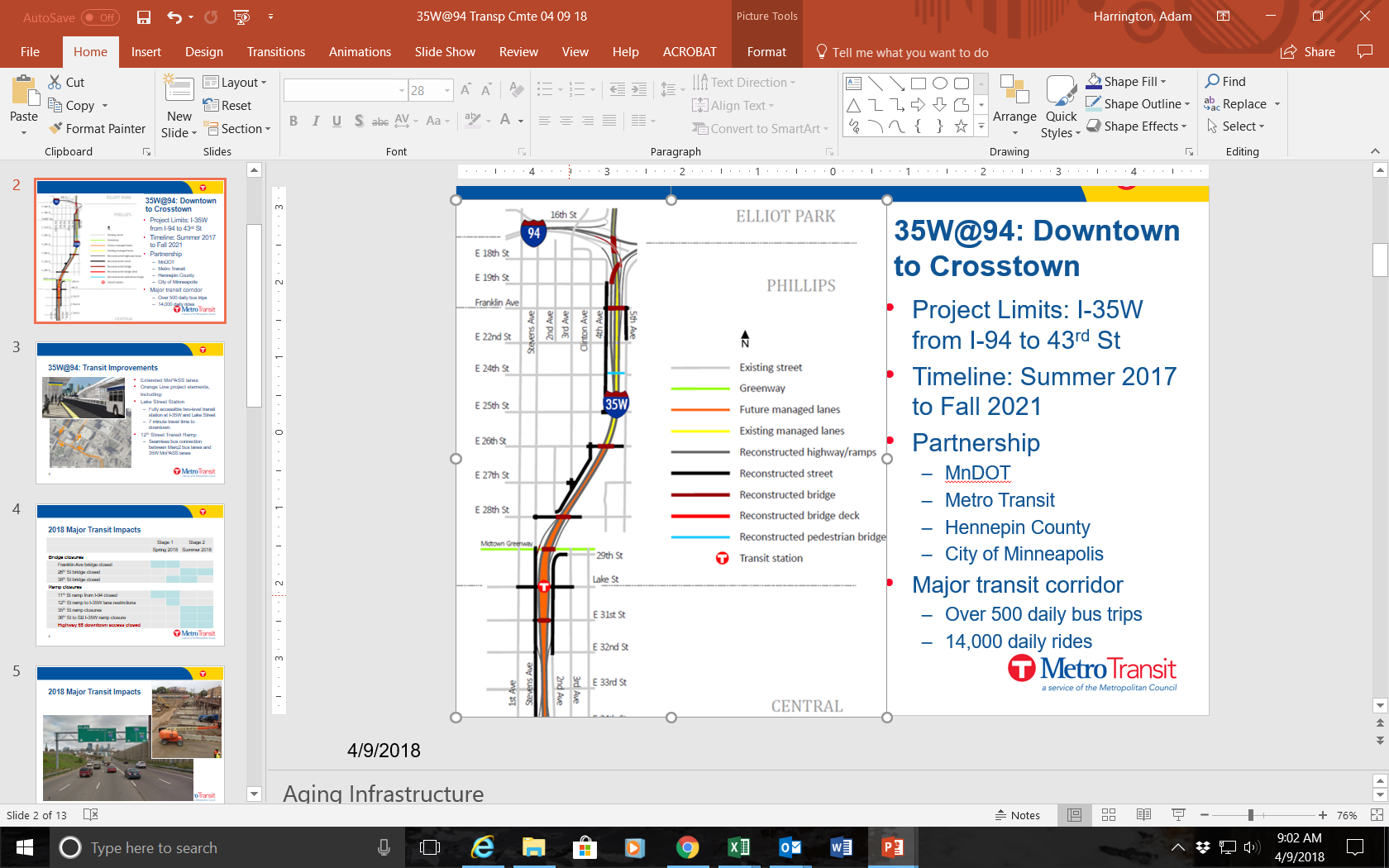 [Speaker Notes: Aging Infrastructure
Roadway and Bridges originally constructed in 1965. 
Replace 11 bridges with 17 new bridges and re-habilitate 4 other bridges.
New Pavement on I-35W from 43rd Street to 11th Avenue
325,000 Square yards of concrete pavement (65 football fields)
70,000 Tons of Asphalt (= to the weight of 35,000 cars)
10 Million pounds of reinforcement (Equal to the weight of 22 Statues of Liberty)
Rehabilitating inplace noise walls

Transit Advantage
Convert Priced Dynamic Shoulder Lane to Permanent MnPASS Lane NB
Establish MnPass Lane in the SB direction out of Downtown Minneapolis
Construct In-Line Transit Station at Lake Street.
Construct direct connection for transit vehicles from TH 65 to 12th Street.
Transit improvements on Lake Street.

Improve Mobility on I-35W and I-94
New access ramps and auxiliary lanes reduce weaving on the corridor
Re-alignment of NB to WB flyover improves mobility on both I-35W and I-94.

Accessibility Improvements
New ramp from NB I-35W to 28th Street. (Improved access to Children’s Hospital, Allina, and Wells Fargo.
New ramp from SB I-35W to Lake Street.
Upgrade intersections to be ADA compliant
Provide infrastructure for bicycle corridors.]
I-35W: Construction Scenarios
Timeline 
Pre-construction period: April 2018
Construction time period: October
35W ABM: Volume Delta map
ABM
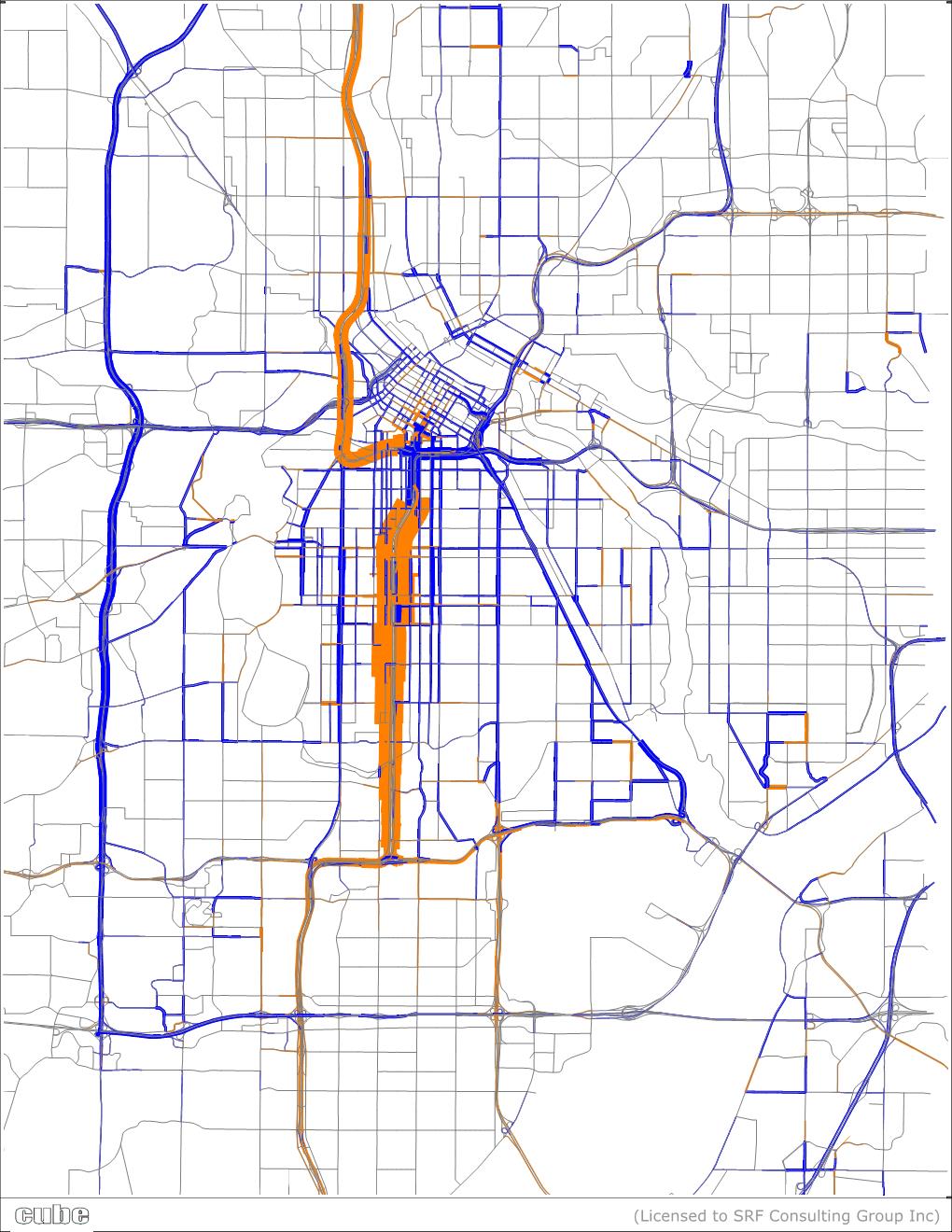 Closed: TH 65 to Downtown and I-94 West
I-35W Capacity Restrictions
Blue – Volume  Increase
Orange – Volume  Decrease
ABM
Where does the traffic go?
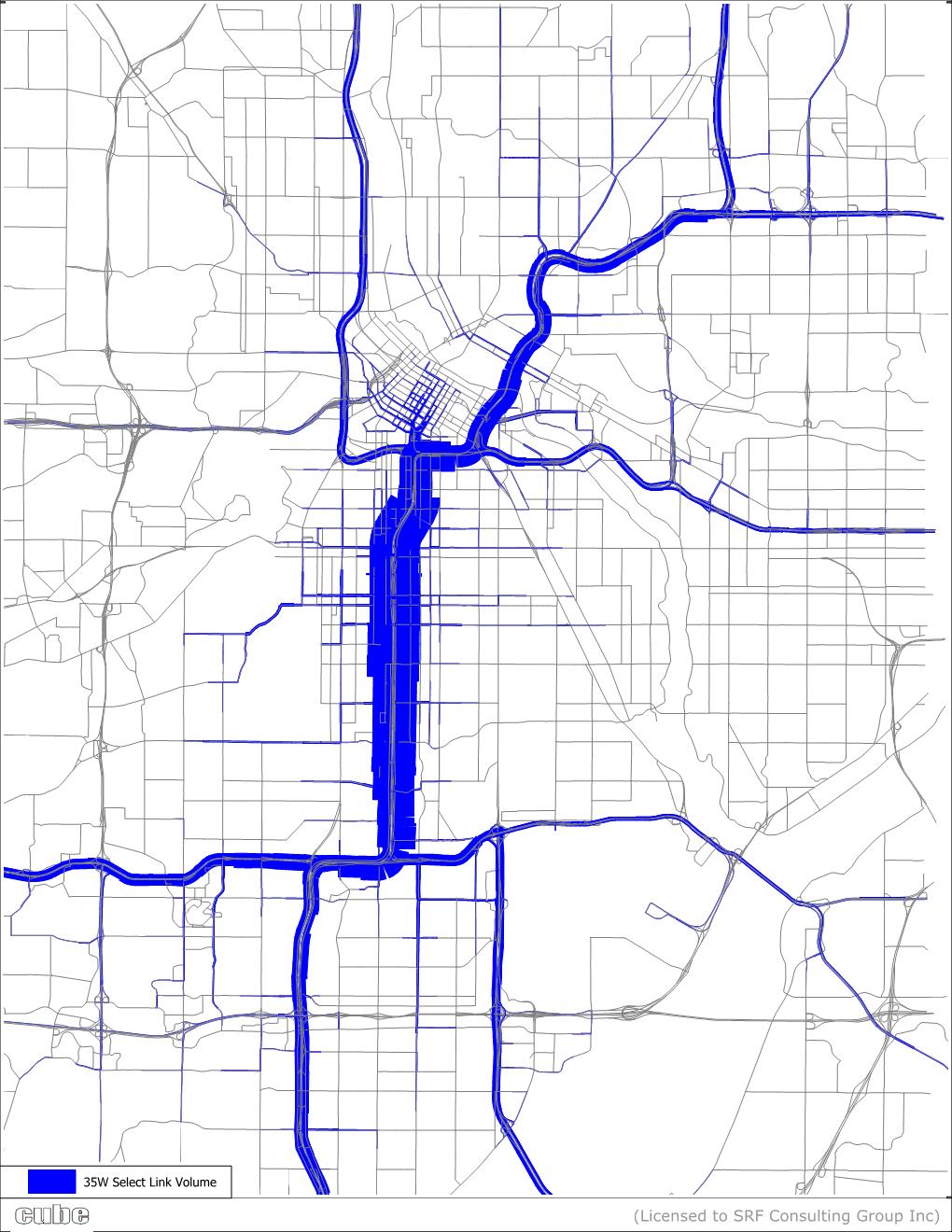 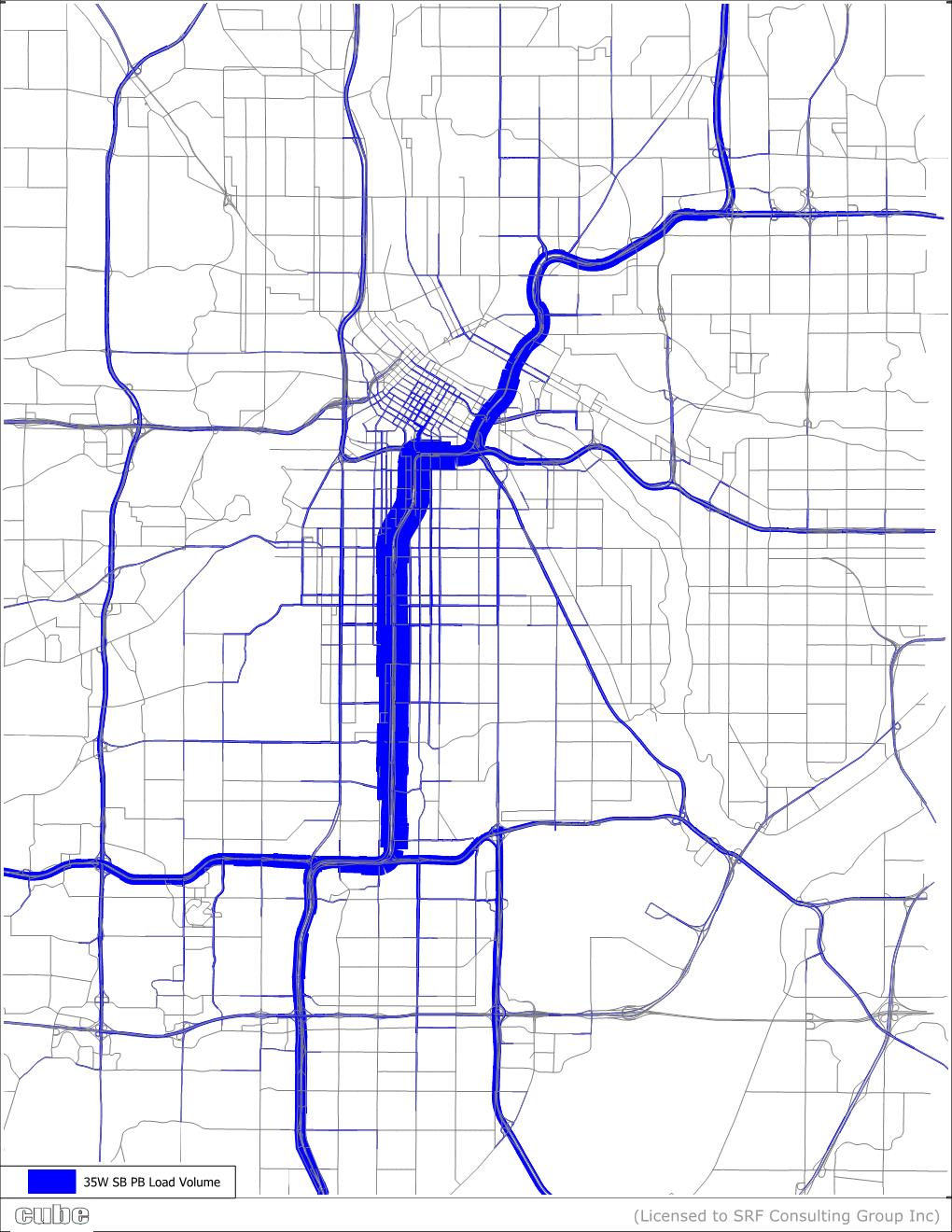 Baseline I-35W traffic
Trips assigned with construction restrictions
Volume Delta : Freeways
ABM
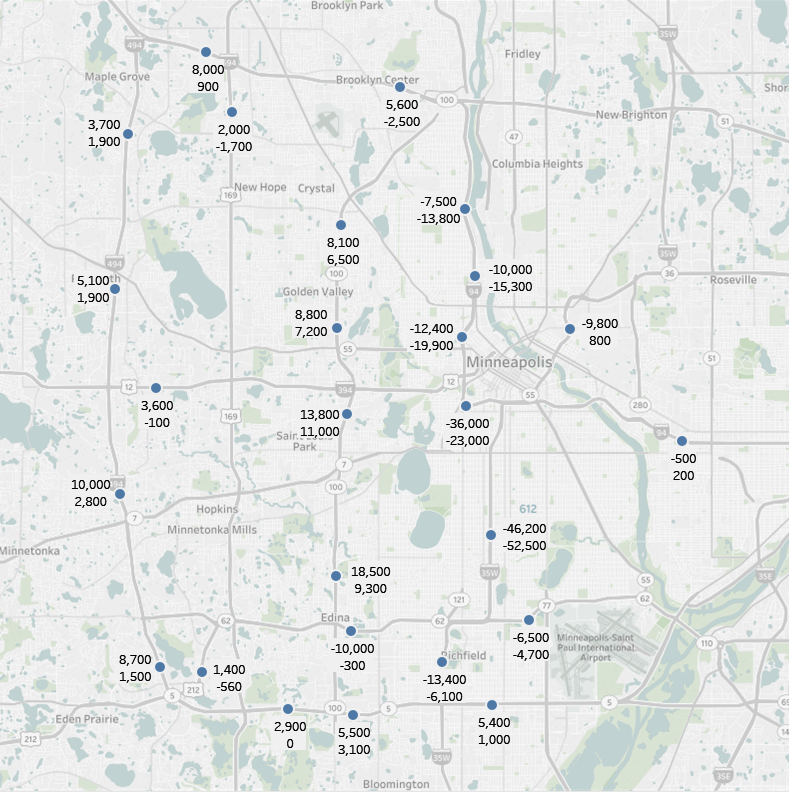 Many locations have similar traffic diversion pattern (I-35W, I-94, TH 100)
Magnitude of delta in work zone location similar to observed conditions
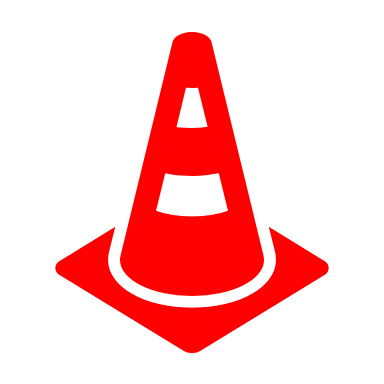 Loop Detector
ABM
Volume Delta : Arterials
ABM
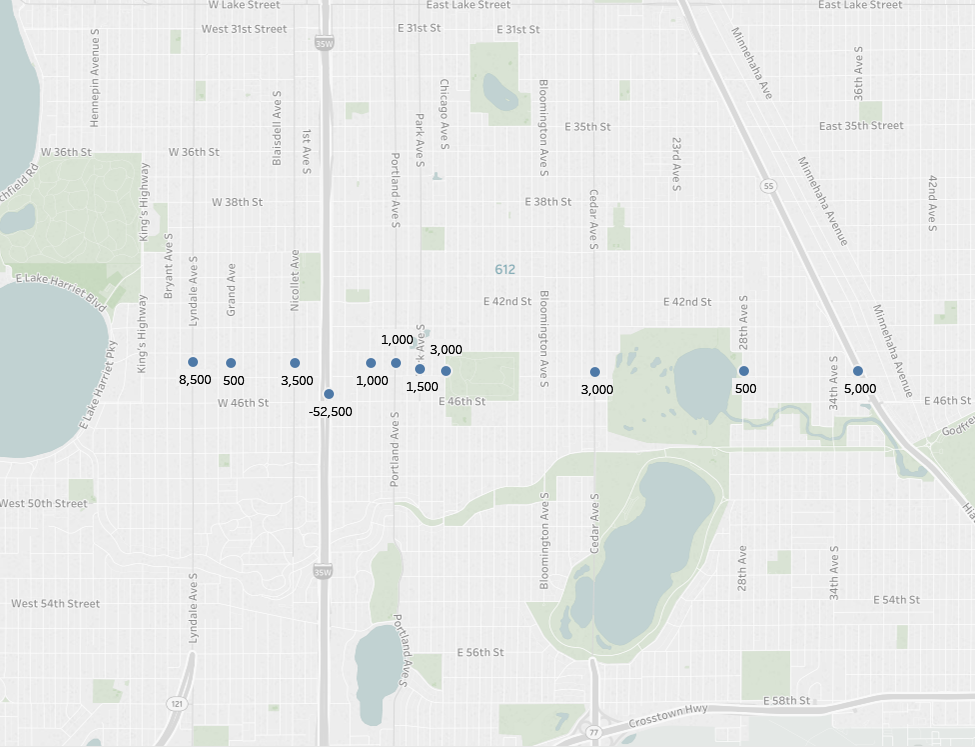 Lower volume diversion on arterials versus DTA
27,500 Volume delta on arterials
About 50% of diversion within 2.5 miles of I-35W
Volume Delta
DTA: Local Streets
DTA
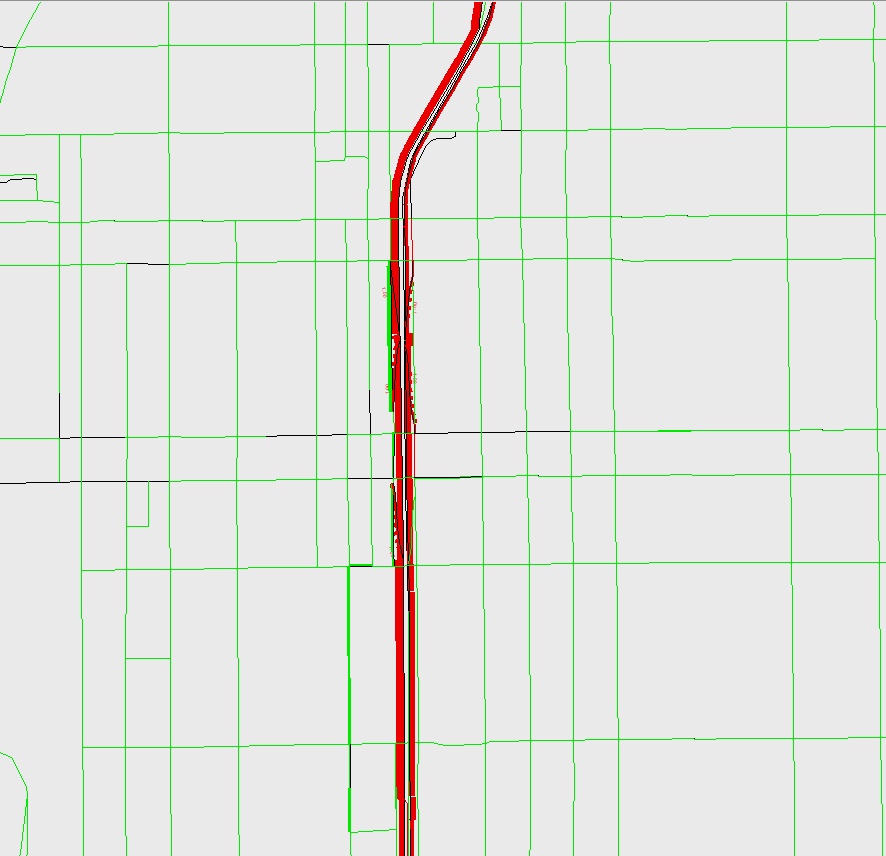 High volume diversion on Stevens Ave
Volume Delta at:
Stevens Ave: +26,000 
Nicollet Ave: +12,000
Volume Delta : Freeways
LOOP
DTA
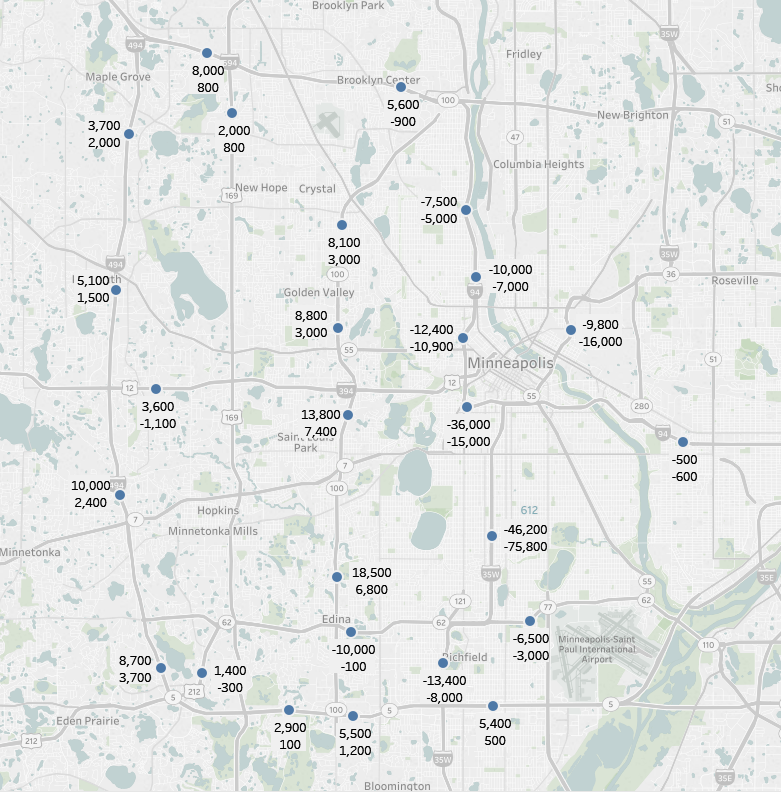 31 Locations
Overestimation of volume delta at the work zone location
Underestimation of volume delta on freeway system 
Possible chances of overestimation on lower functional class
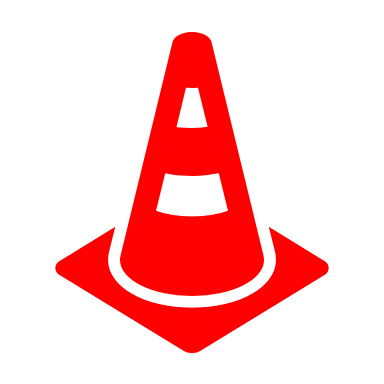 Loop Detector
 DTA
Volume Delta : Arterials
DTA
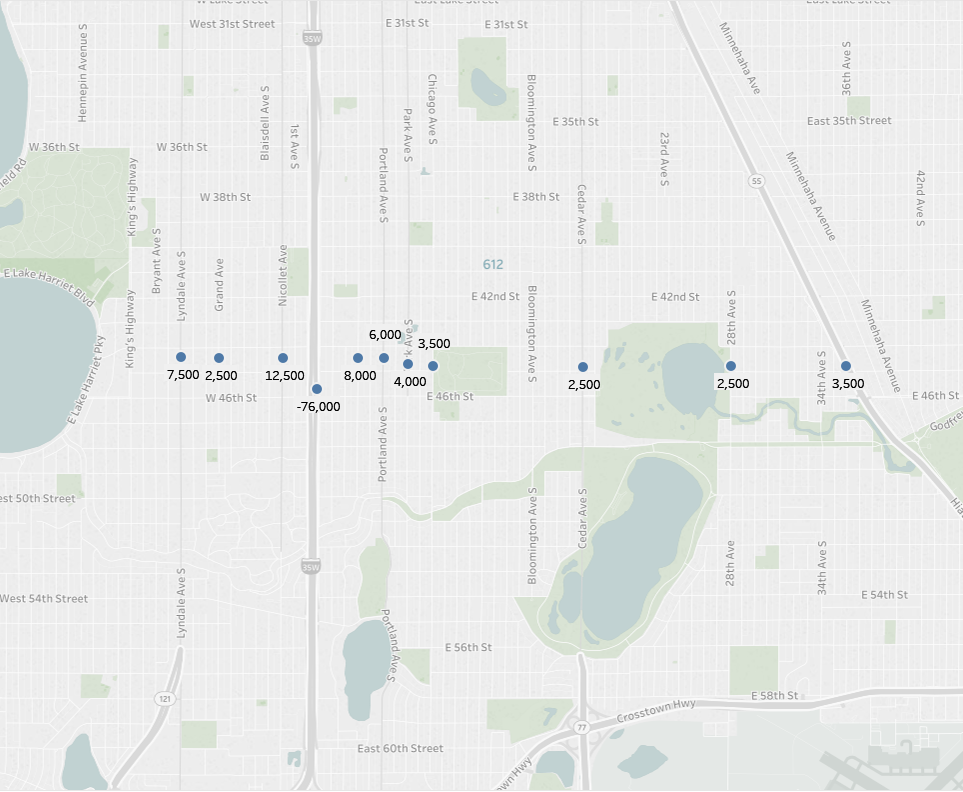 52,500 positive volume delta on arterials close to the work zone
Nearly 70% of diversion within 2.5 miles of I-35W
Volume Delta
Arterials Volume Delta : ABM vs DTA
DTA
ABM
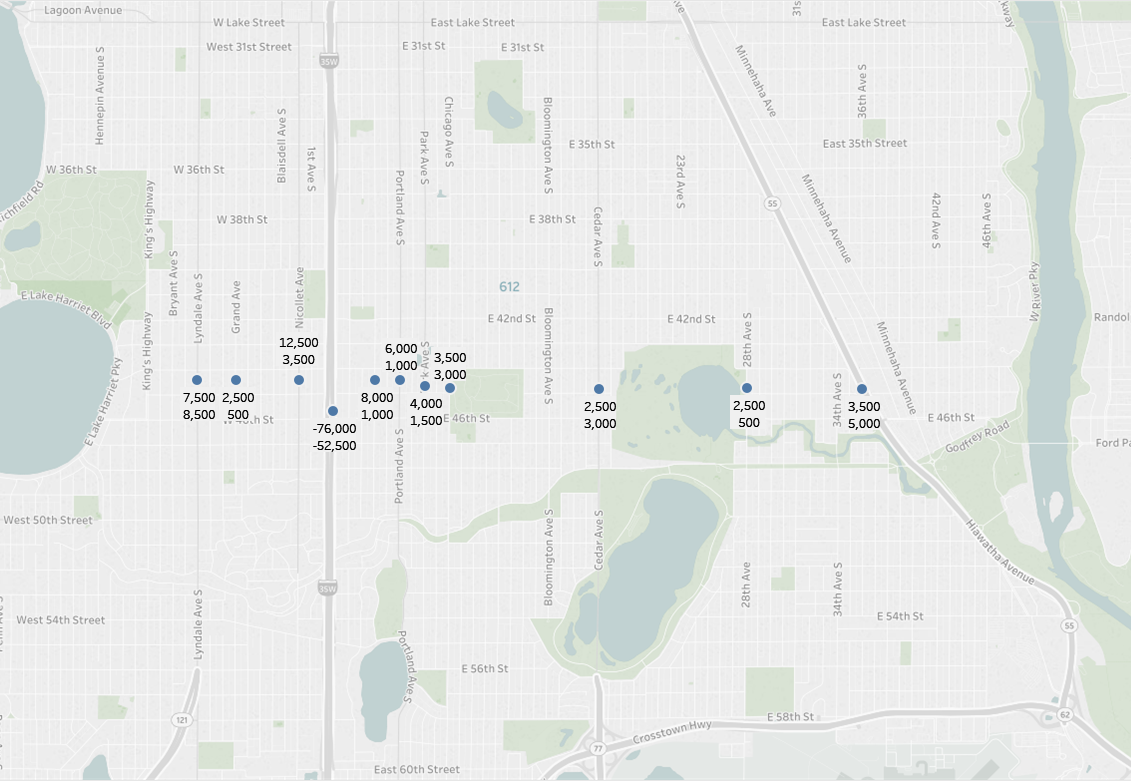 Traffic diversion similar on Lyndale Ave, Cedar Ave, Hiawatha
Low volume delta observed on Nicollet Ave 
Concern that DTA model does not adequately constrain capacity on local roadways
DTA
ABM
Streetlight Analysis : Arterial
Street
Light
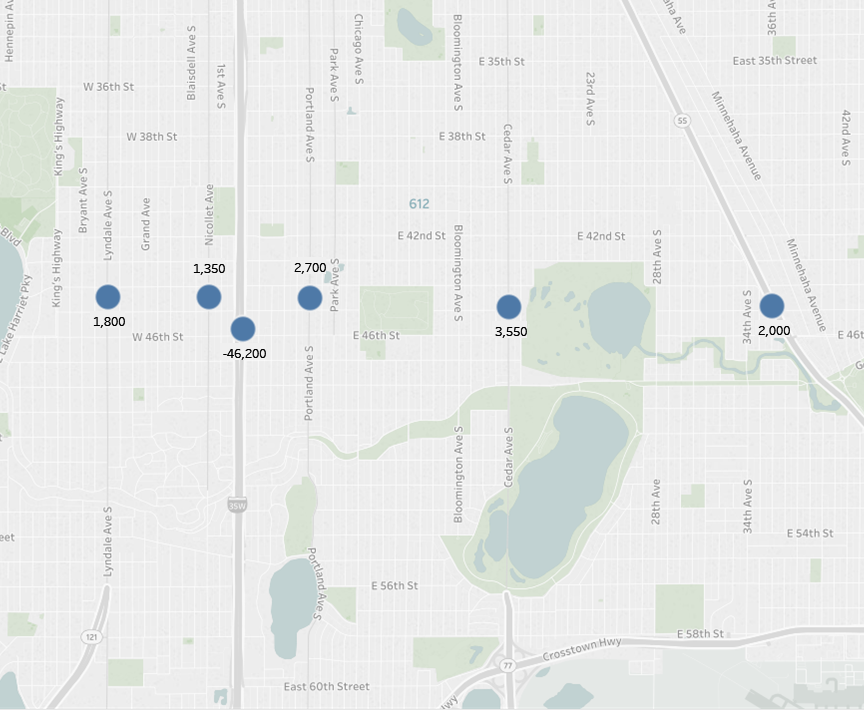 No up-to-date volume data on arterials available 
Streetlight O-D percentages were used to analyze traffic diversion on major parallel routes
Reported values estimated by applying proportion of volume diversion to StreetLight percentages
Summary: 35W Construction Scenario
DTA
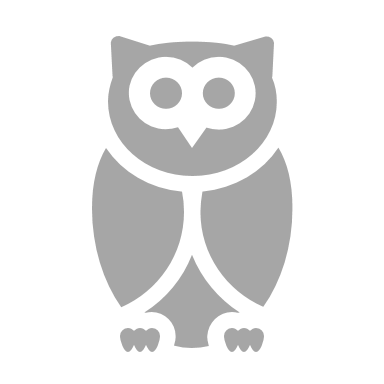 Observation
DTA overestimates diversions to roadways closer to the work zone

Possible reasons
From previous analysis we know DTA directs more trips to local network 

Recommendations
Additional customized “traffic flow models” could be developed for DTA
Addition of signal controls
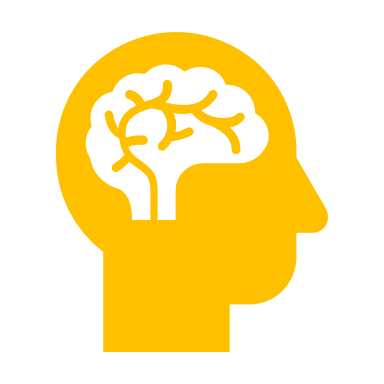 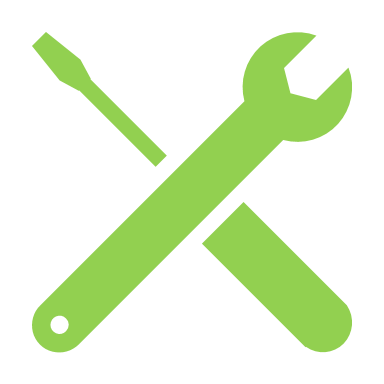 US 169 Bridge Closure
US 169 Bridge Closure
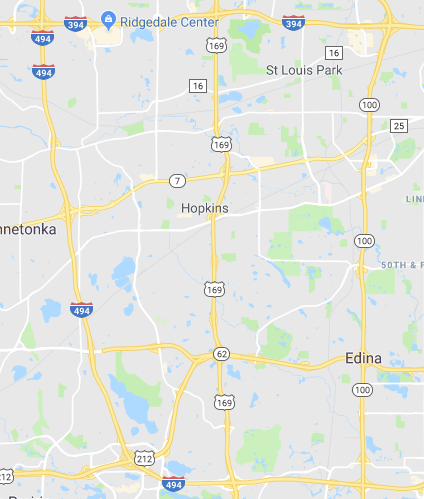 Bridge closed
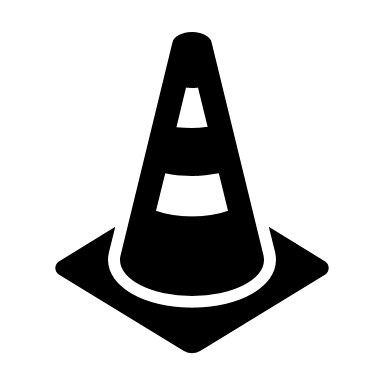 Hwy 169 Construction Timeline
Initial traffic control configuration
Modified traffic control configuration
Dovre Dr. Closure
Start
End
494 & 100 Constr.
Sep 2017
Nov 2016
Jan 2017
Mar 2017
Data collection for pre-construction
Data collection for during construction
US 169: Construction Scenarios
Scenario 2 most closely resembles the actual construction condition
US 169 Construction Results
ABM
DTA
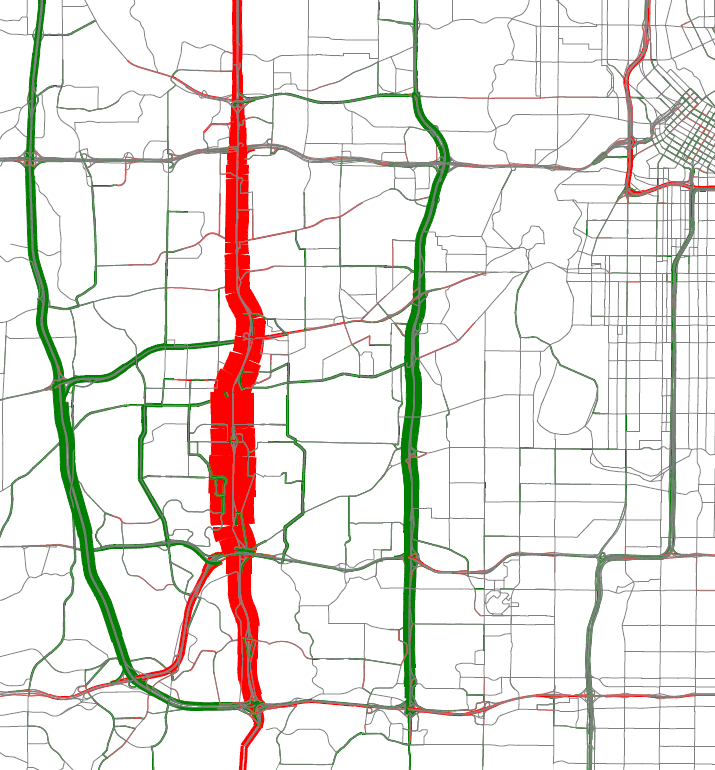 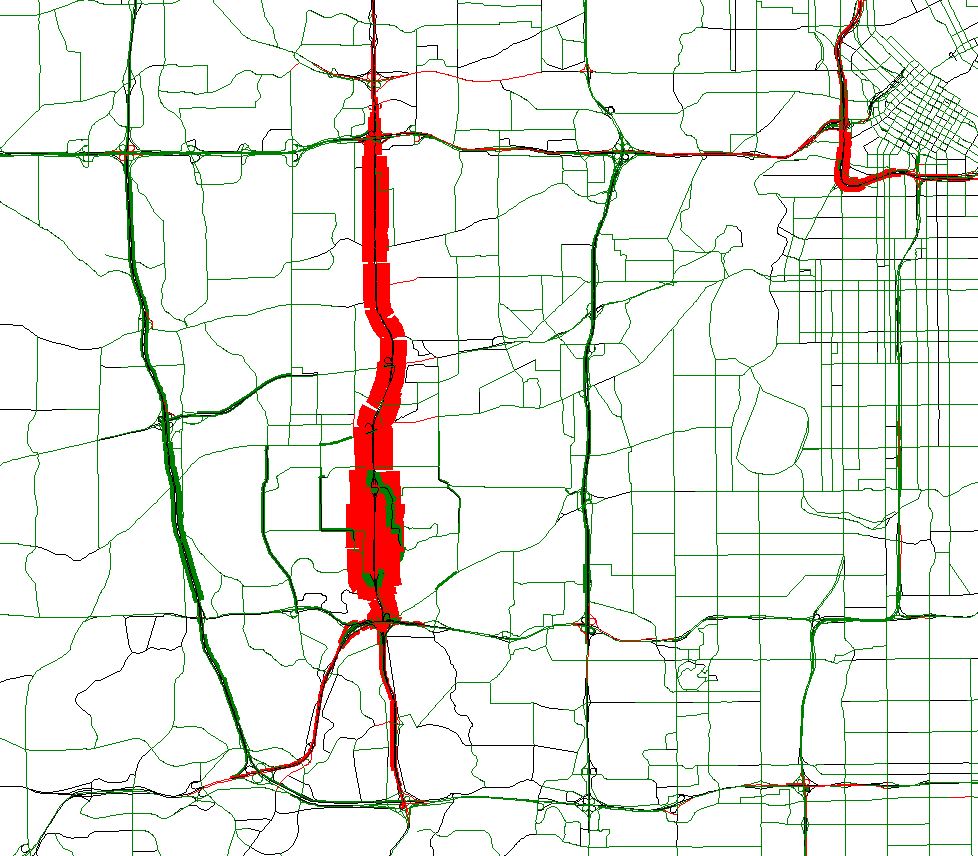 StreetLight Data
Street
Light
Assumptions for evaluation of Hwy 169 construction project
Pre-construction time period: Mid November – Mid December 2016 (excluding the Thanksgiving weekend) 
Construction time period: April 2017
Data only showing personal vehicles indexed volume*
The volume is for average weekday and the time period is entire day


* Indexed volume does not indicate actual number of trips or vehicles on the road but can be used to understand travel patterns and percentages
Pre-construction NB Volume Using the Bridge
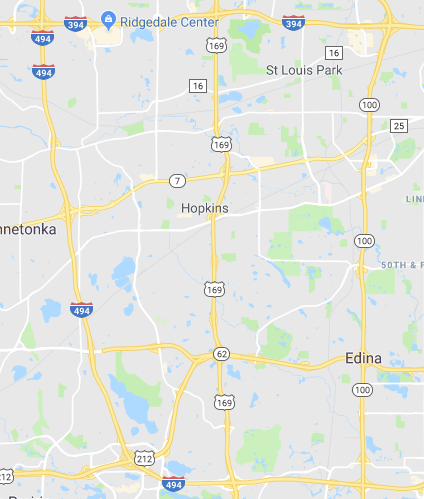 Street
Light
NB: 50,000
Middle Filter
Origin/Destination Passthrough Zone
Pre-construction NB Volume Using the Bridge
Street
Light
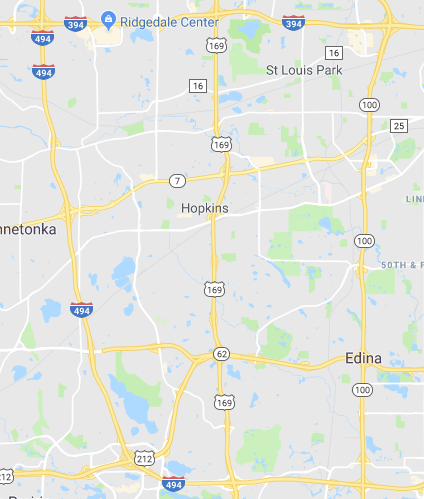 50% of NB traffic comes from 62 & 212 & Bren Rd
50% of NB traffic comes from 169 S of 62
Middle Filter
Origin/Destination Passthrough Zone
Pre-construction NB Volume Using the Bridge
Street
Light
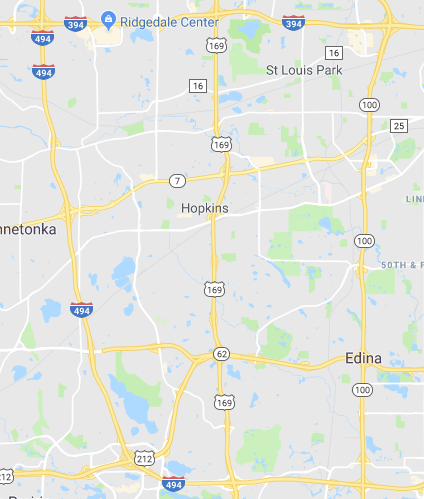 Middle Filter
23% of NB traffic comes from 494 & Valley View
Origin/Destination Passthrough Zone
27% of NB traffic comes from 169 S of 494
Pre-construction SB Volume Using the Bridge
Street
Light
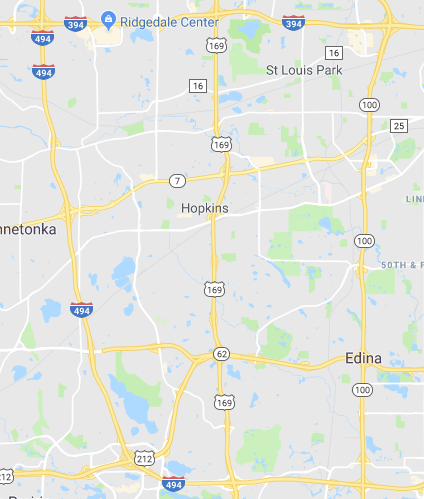 SB: 43,000
Middle Filter
Origin/Destination Passthrough Zone
Pre-construction SB Volume Using the Bridge
Street
Light
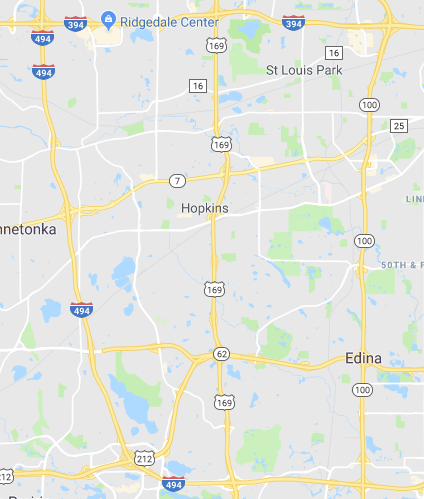 40% of SB traffic comes from 169 N of 394
60% of SB traffic comes from 394, Hwy 7, Excelsior Blvd, 7th St, etc.
Middle Filter
Origin/Destination Passthrough Zone
Traffic Diversions During Construction
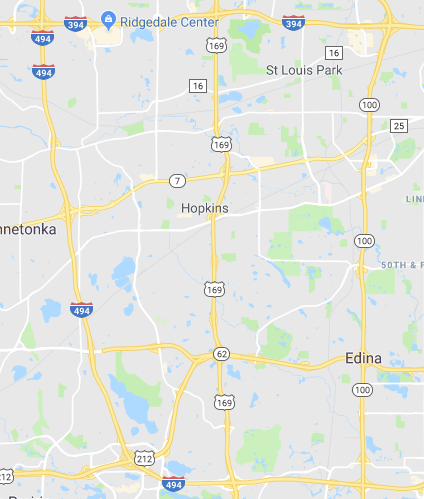 32% of traffic originally using the bridge to/from TH 169 south of I-494 diverted to TH 100.
35% of traffic originally using the bridge to/from TH 169 south of I-494 diverted to I-494.
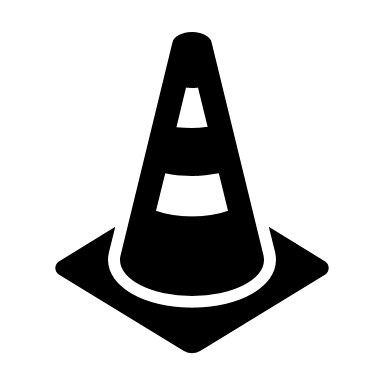 Middle Filter
Origin/Destination Passthrough Zone
Accounted Diversion Routes
Other Diversion Routes
Summary of US 169 Evaluation
DTA
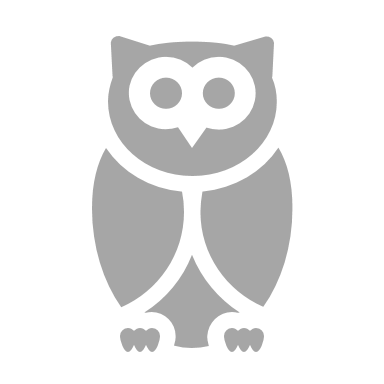 Observation
DTA emphasizes diversions to roadways closer to the work zone area 
Possible reasons and Recommendations
Signal controls are missing
More calibration is needed for DTA
Traffic flow models on freeways
Addition of signal controls
Use of other methods in DTA
Defining different user classes
Defining official detour routes
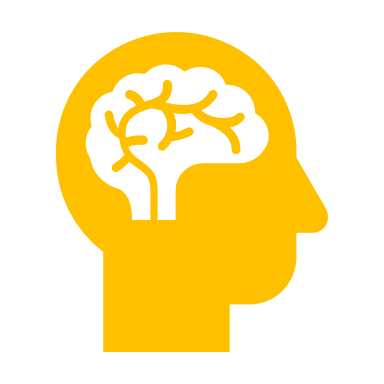 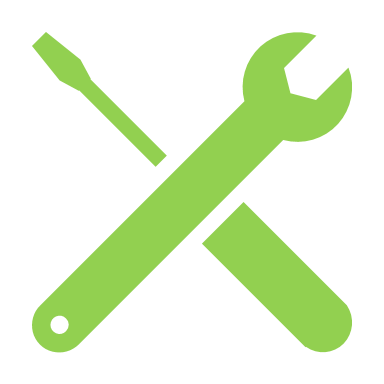 Add some ABM findings
Findings & Recommendations
DTA model tends to divert traffic later in the trip as it gets closer to the work zone, resulting in higher diversion to immediately adjacent routes
ABM (static assignment) may require more severe speed/capacity reductions on work zone links to replicate diversion magnitude
Signal control in DTA could help to constrain traffic shifts to local arterials
Thank you!Questions?
Minnesota Department of Transportation				SRF Consulting Group, Inc.
Jim Henricksen, AICP								Paul Morris, PE
Director of Travel Behavior							Principal – Transportation Analytics
jim.Henricksen@state.mn.us							pmorris@srfconsulting.com 
651-234-7782									763-452-4773